Section 3-7Equations of Lines in the Coordinate Plane
Michael Schuetz
Key Concepts
Slope – the ratio of vertical change (rise) to the horizontal change (run) between any two points.
Slope-intercept Form – an equation of a nonvertical line that uses a slope and y-intercept.
y-coordinate
x-coordinate
slope
y-intercept
slope
Point-slope Form – an equation of a nonvertical line that uses a slope and a point.
Slope of a nonvertical line through the points (x1, y2) and (x2, y2)
y
O
x
Ex. 1: Find the slope of the line through the points.
1. (-1, 0) & (3, -5)		2. (1, 2) & (-3, 8)
3. (3, -2) & (-2, 5) 		4. (2, 4) & (5, 6)
Types of slopes
Positive
Negative
Zero
Undefined
Slope-intercept Form
An equation written in the form:
y = mx + b
Easy to find the slope and the y-intercept of the line.

slope =

y-intercept =
m
b
Find the slope and y-intercept and graph the line.
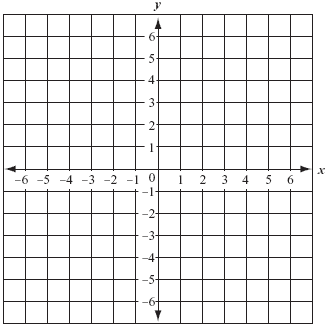 Examples, Find the slope and y-intercept.
1)			2)  			3)
		
	  _____   _____	 ____  ______	   	_____   ______
		m       b	     m        b		      m        b

4) 			5) 			6)

	
	  _____   _____	 _____  ______	   _____   ______
		m       b	     m        b		      m        b
6
0
2
-1
3
5
7
6
Point-Slope Form
Find an equation of a line that passes through the point
( 7, 1) and has the slope 2/3

Use the equation:

1) Substitute the slope and the values for x and y from the given point.
Point-Slope Form
Examples:
Find an equation of a line that passes through the points (-3, 6) and ( 5, 0) 

Use the equation:

Find the slope:


Substitute the slope and one of the points into the equation.
Example:
Use the point slope form of a line to find an equation of a line that passes through points (6, 4) and (2, 8)
HW: p. 194 #’s 8-34 even, 44, 45